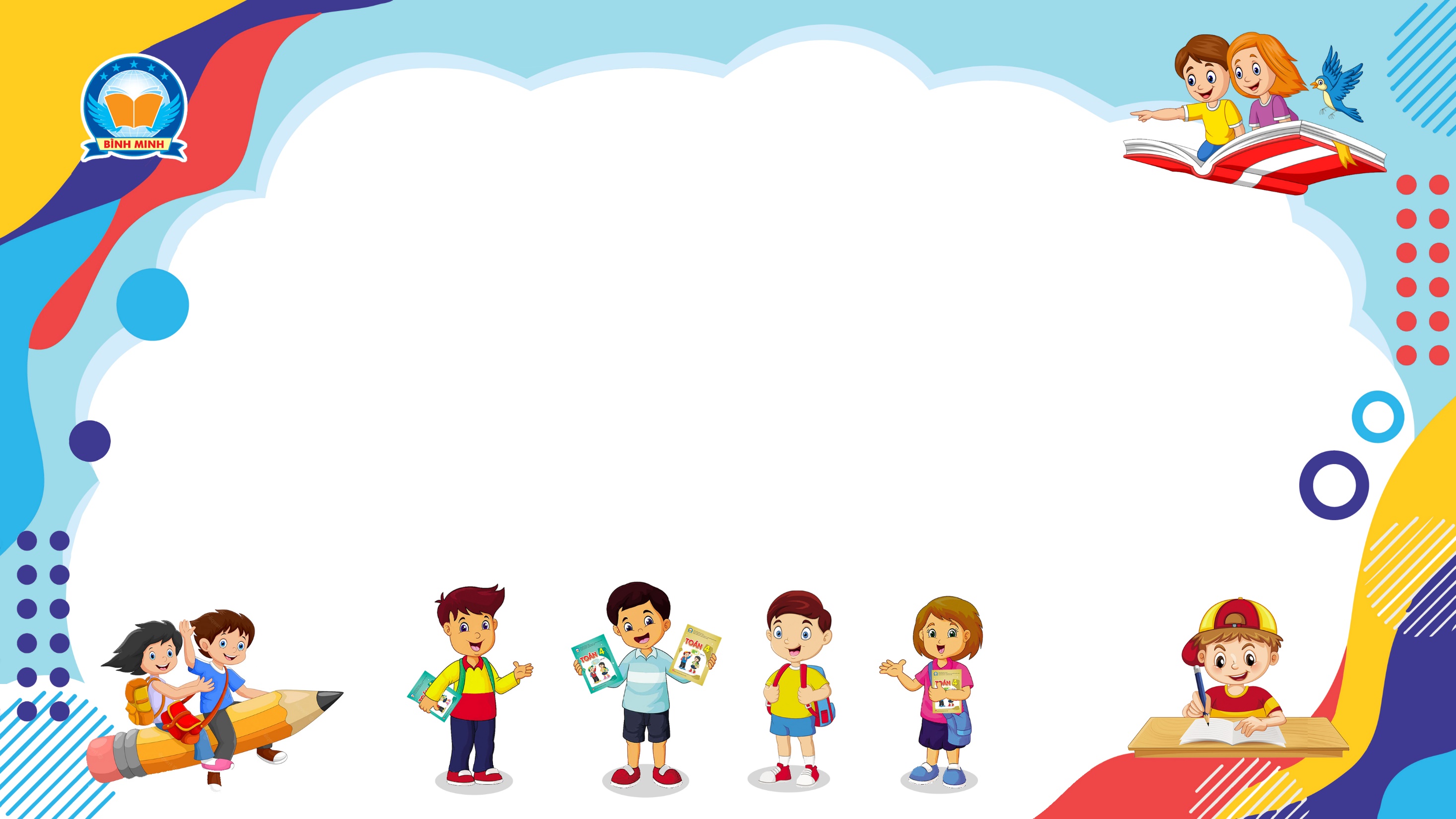 Bài 91
PHÂN SỐ (TIẾP THEO)
(Sách giáo khoa Toán 4 - Tập hai - Trang 9)
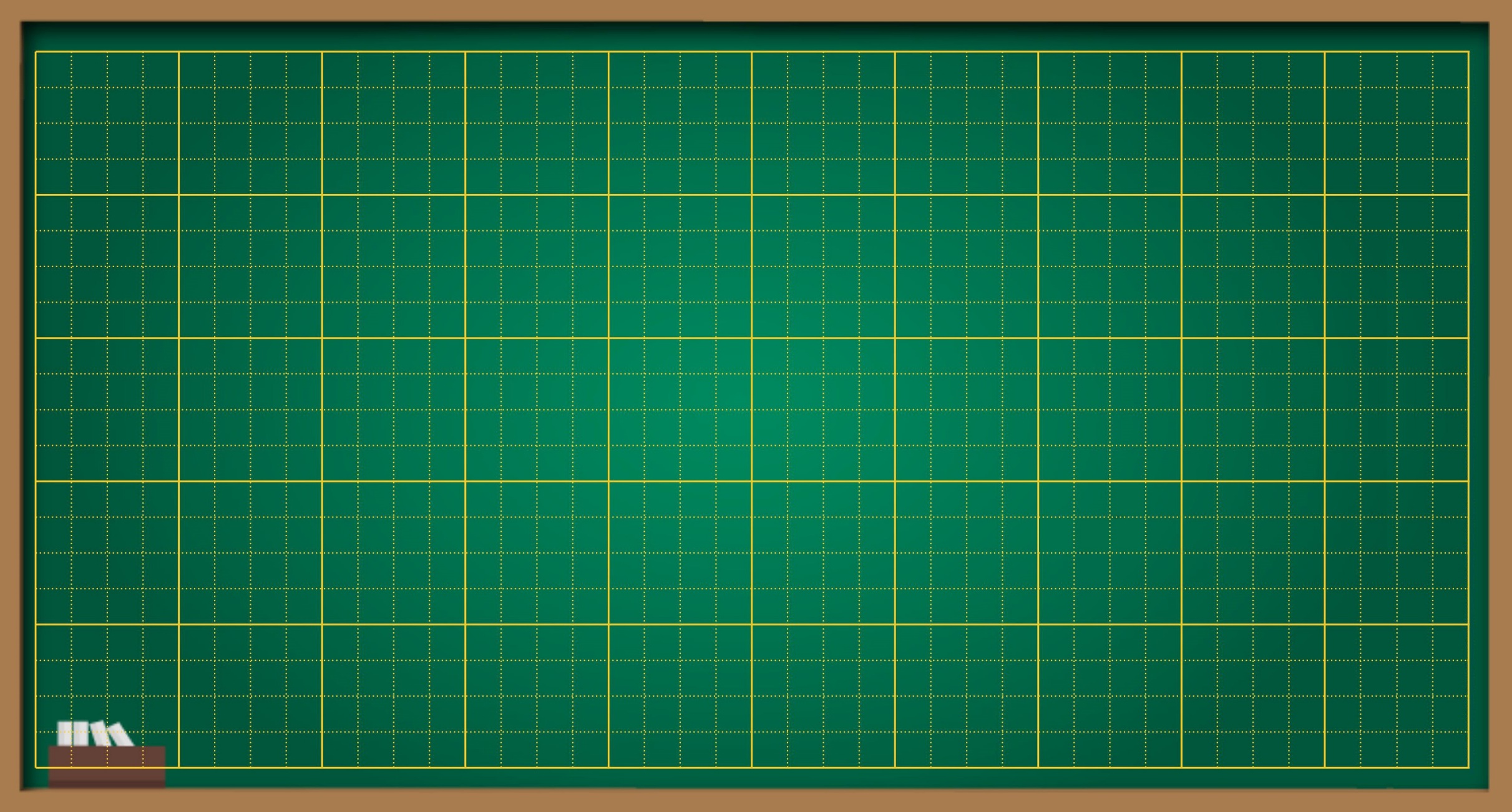 Thứ … ngày … tháng … năm ….
Bài 91
Phân số (tiếp theo)
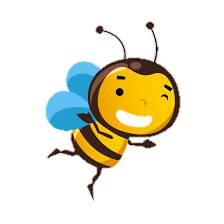 KHỞI ĐỘNG
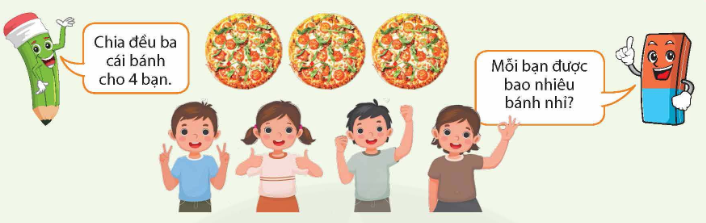 Toán
Phân  sô
(tiếp theo)
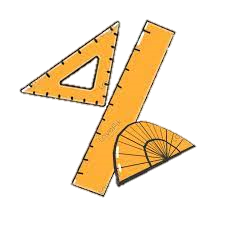 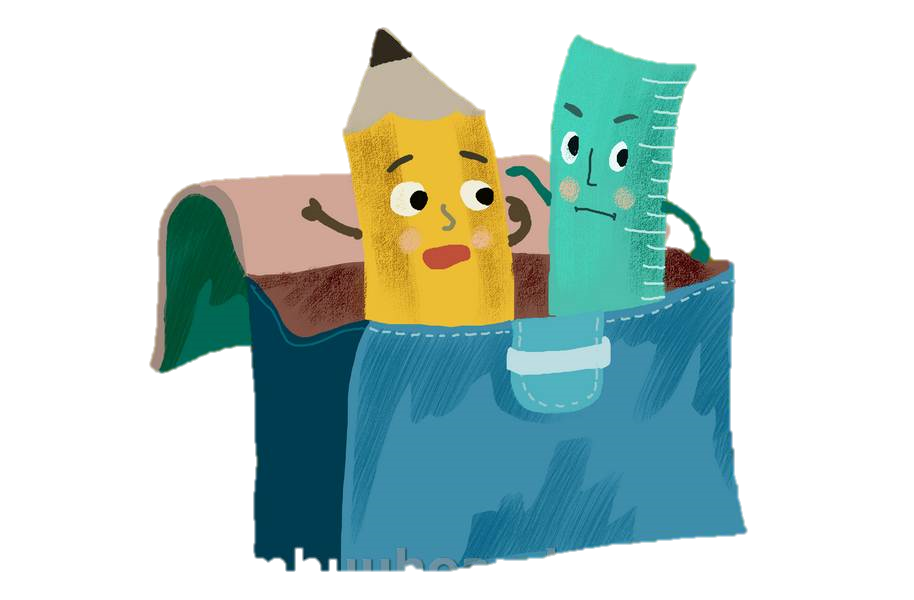 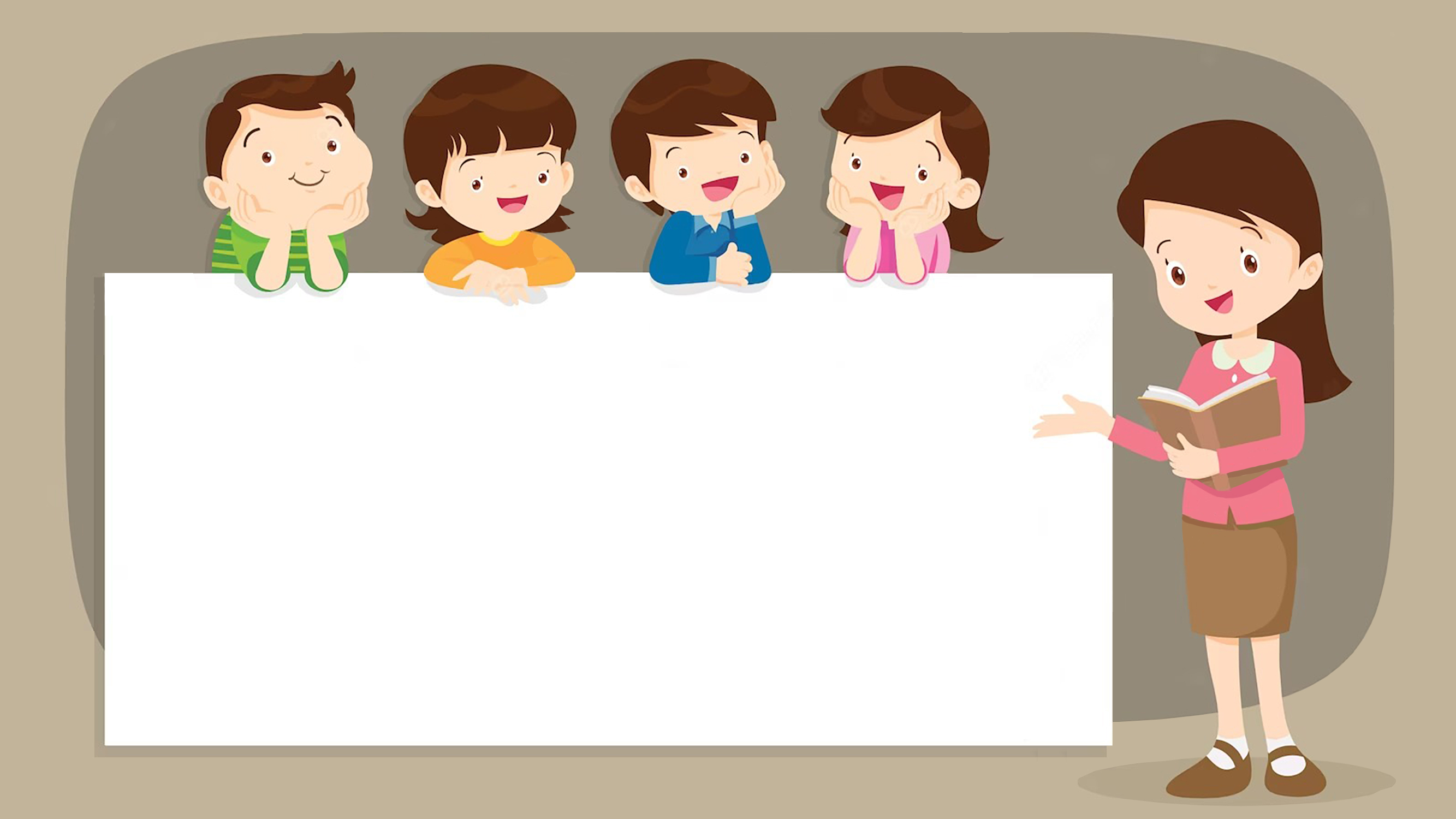 YÊU CẦU CẦN ĐẠT
Bước đầu nhận biết được: Thương của phép chia số tự nhiên cho số tự nhiên (khác 0) có thể viết thành một phân số, tử số là số bị chia và mẫu số là số chia.
Bước đầu vận dụng được trong giải quyết vấn đề thực tiễn.
Có 3 cái bánh, chia đều cho 4 bạn. Hỏi mỗi bạn được bao nhiêu bánh?
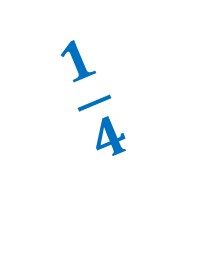 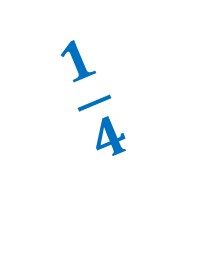 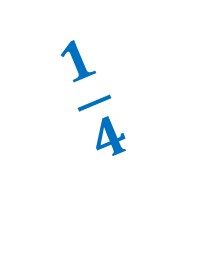 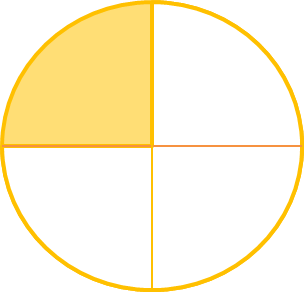 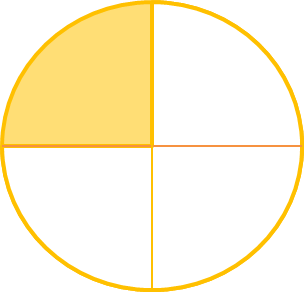 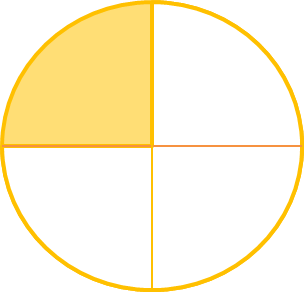 Lần 1
Lần 3
Lần 2
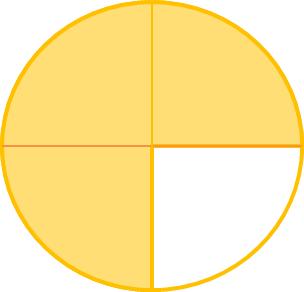 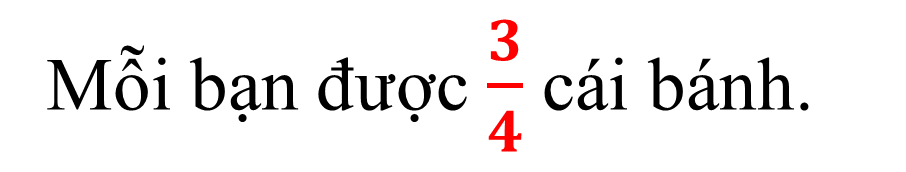 3 : 4 = ?
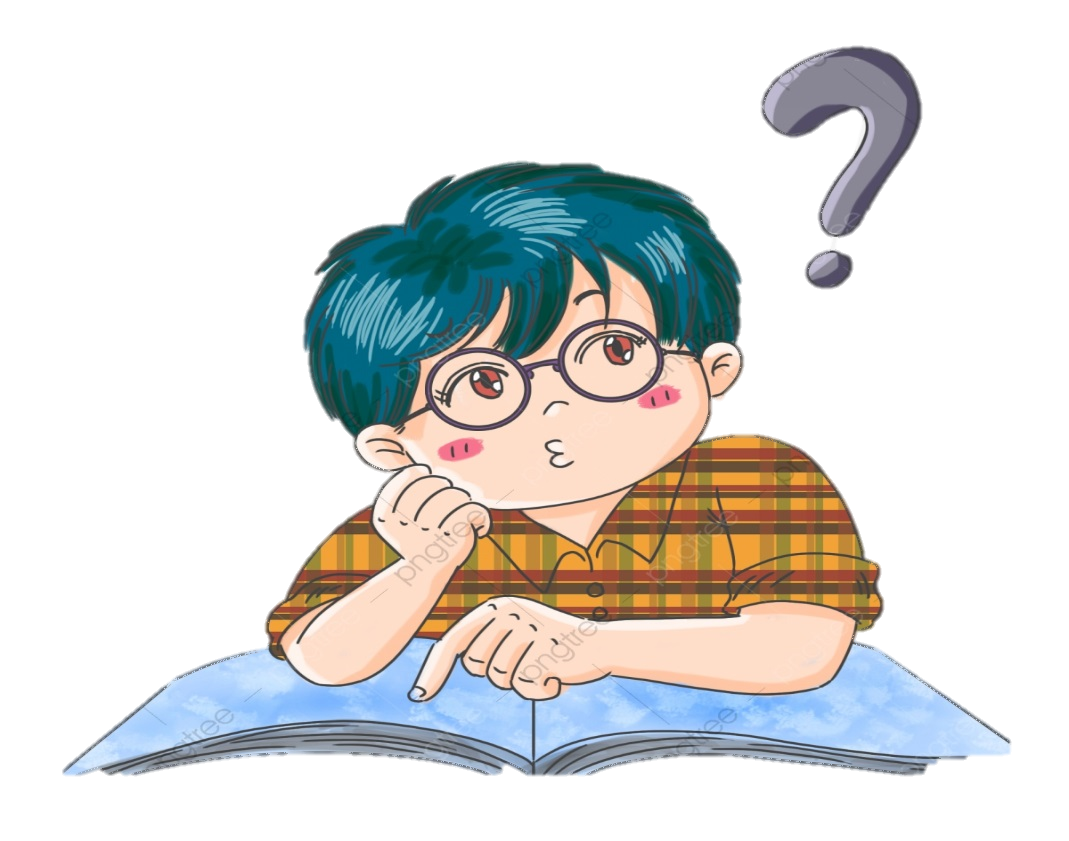 Có 5 cái bánh, chia đều cho 4 bạn. Hỏi mỗi bạn được bao nhiêu cái bánh?
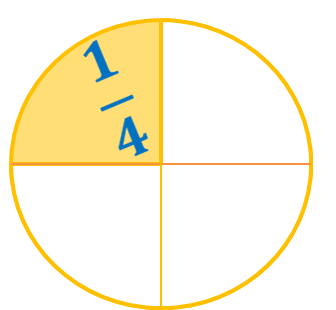 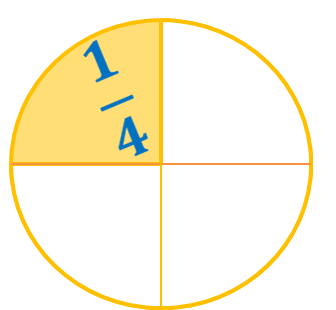 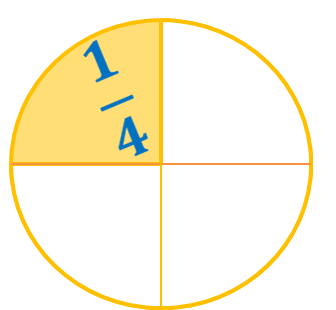 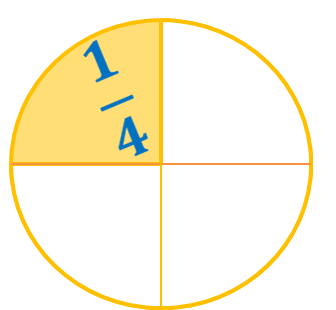 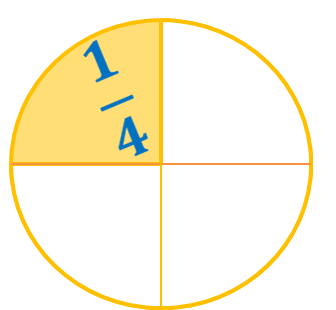 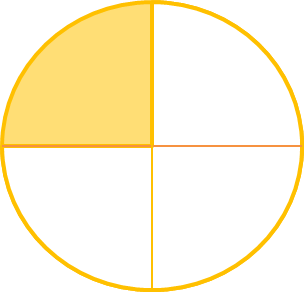 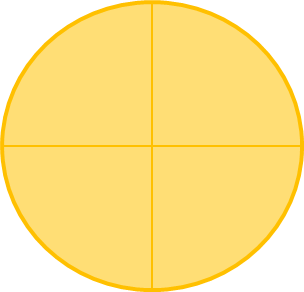 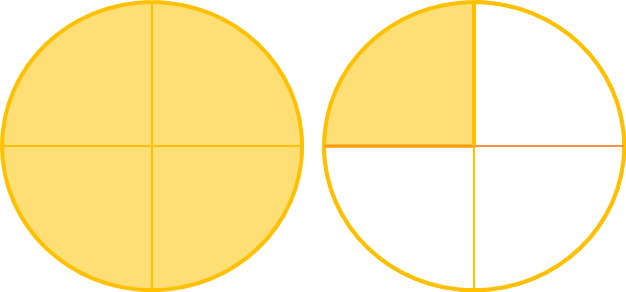 5 : 4 = ?
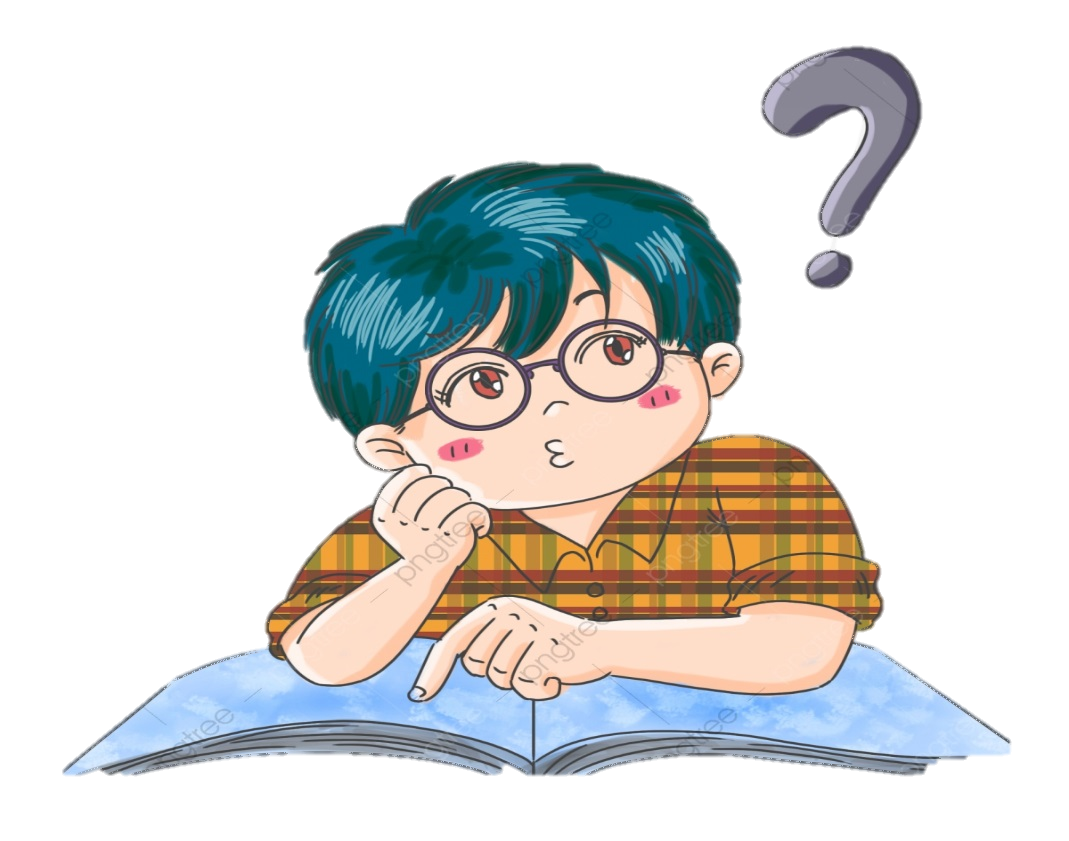 Thương của phép chia số tự nhiên cho số tự nhiên (khác 0) có thể viết thành một phân số, tử số là số bị chia và mẫu số là số chia.
Số tự nhiên có thể viết dưới dạng phân số với mẫu bằng bao nhiêu?
Ta có thể viết số tự nhiên 4 thành phép chia cho 1
4 = ?
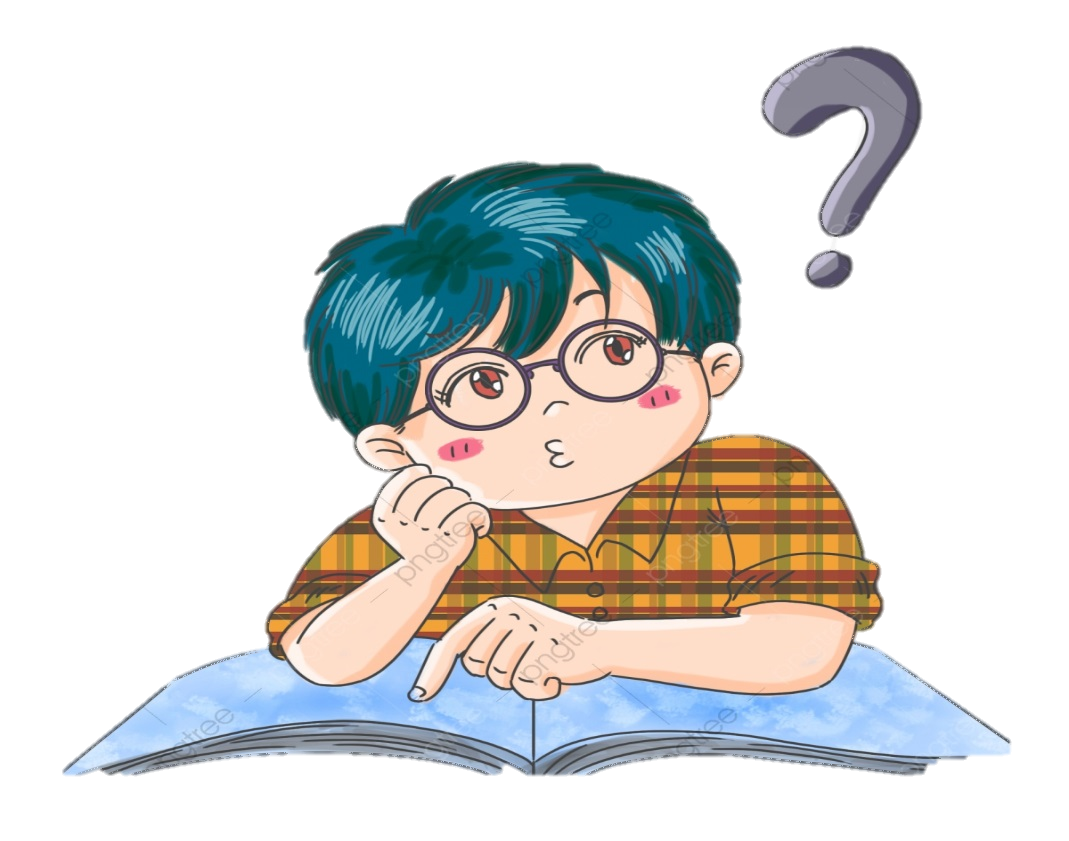 Mọi số tự nhiên có thể viết thành một phân số có tử số là số tự nhiên đó và mẫu số là 1.
Ghi nhớ
5 : 5 =
Thương của phép chia số tự nhiên cho số tự nhiên (khác 0) có thể viết thành một phân số, tử số là số bị chia và mẫu số là số chia.
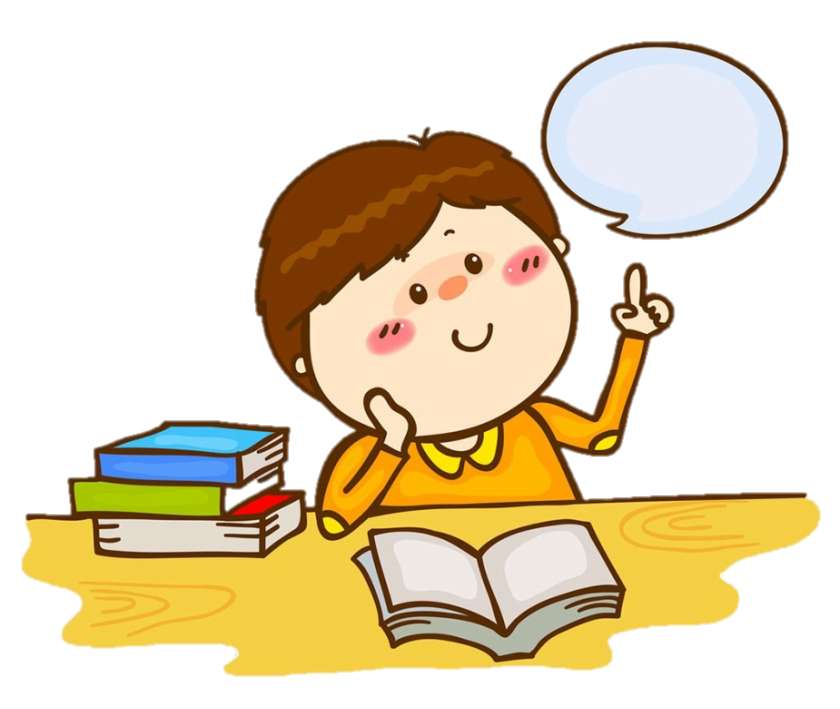 Mọi số tự nhiên có thể viết thành một phân số có tử số là số tự nhiên đó và mẫu số bằng 1.
Luyện tập, thực hành
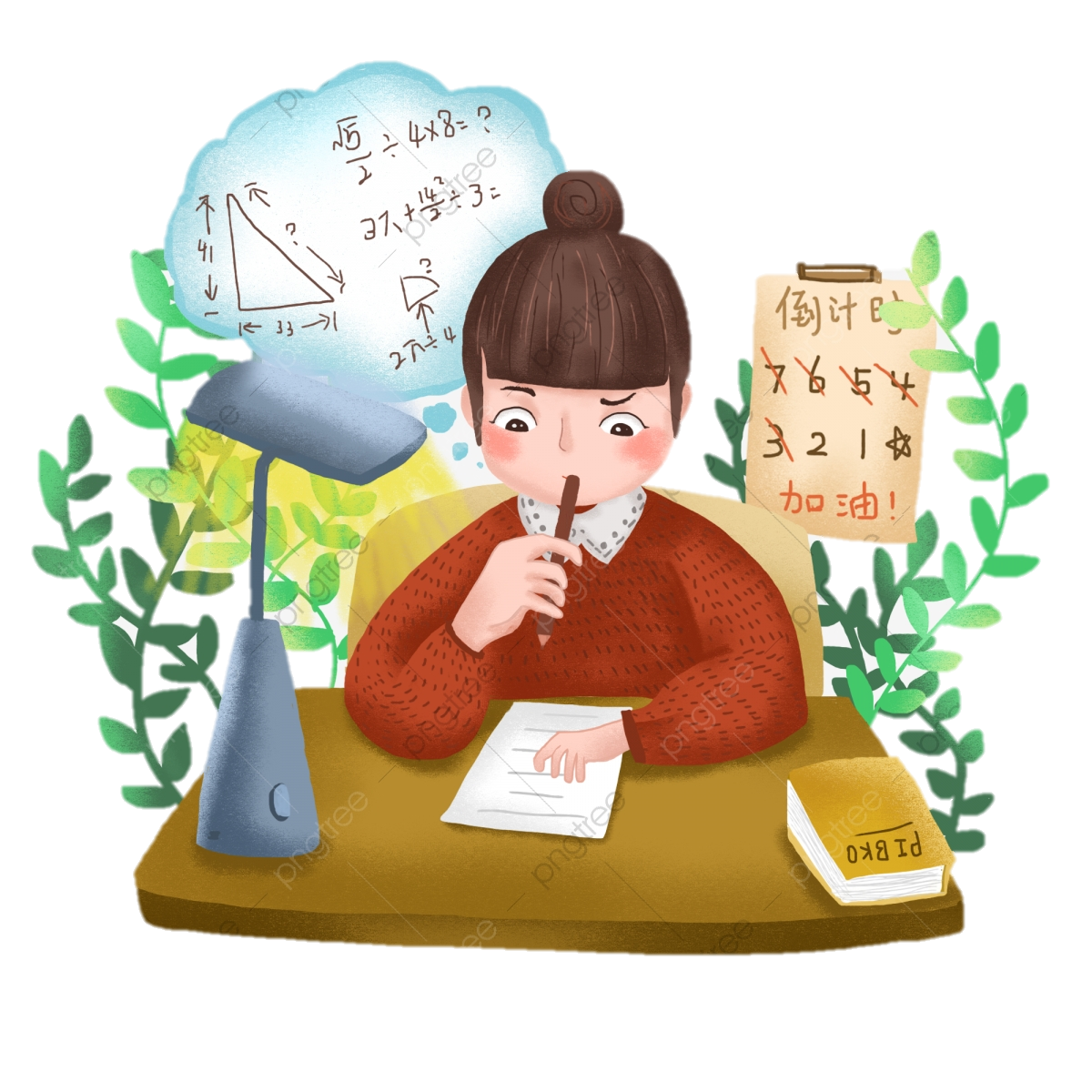 Bài 1
Viết thương của mỗi phép chia sau dưới dạng phân số:
1 : 5 ;          6 : 11 ;          9 : 4 ;              8 : 3
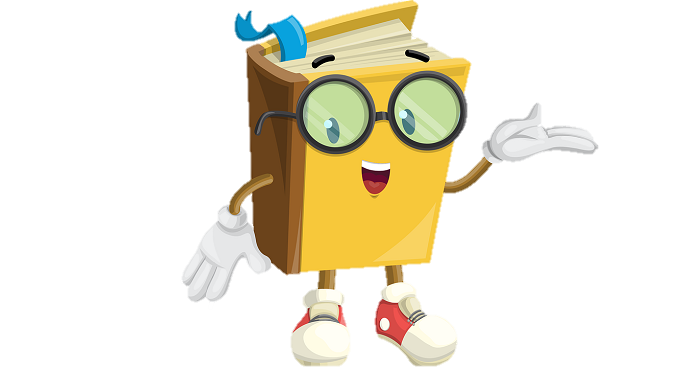 1 : 5  =
9 : 4 =
8 : 3 =
6 : 11 =
Bài 2
Viết  mỗi số tự nhiên dưới dạng một phân số:
8 =
1 =
Mọi số tự nhiên có thể viết thành một phân số có tử số là số tự nhiên đó và mẫu số là 1.
12 =
0 =
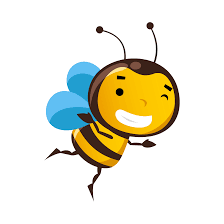 Vận dụng
Có 5 m dây lụa. Cô Mai cắt thành 4 đoạn bằng nhau để buộc nơ trang trí hộp quà. Mỗi đoạn dây lụa đó dài         m.
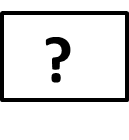 5m
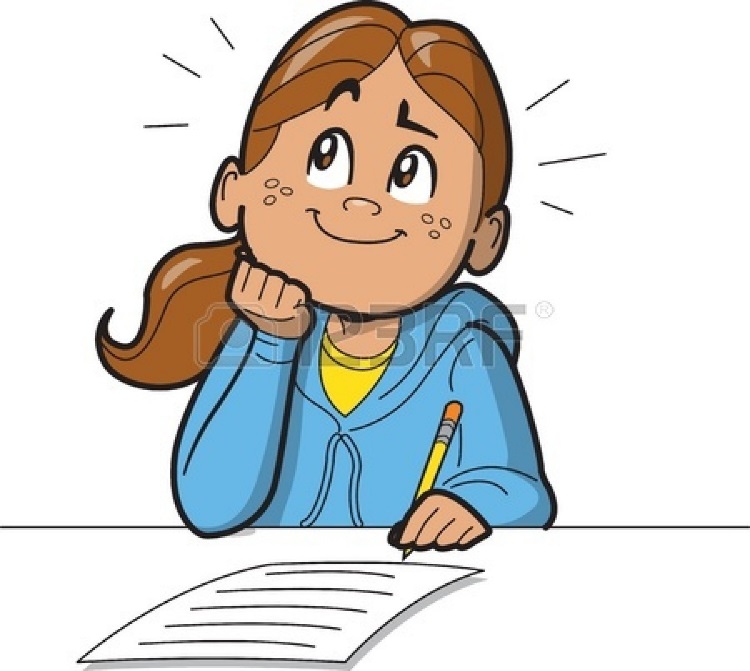 ?m
Vậy mỗi đoạn dây lụa đó dài     m
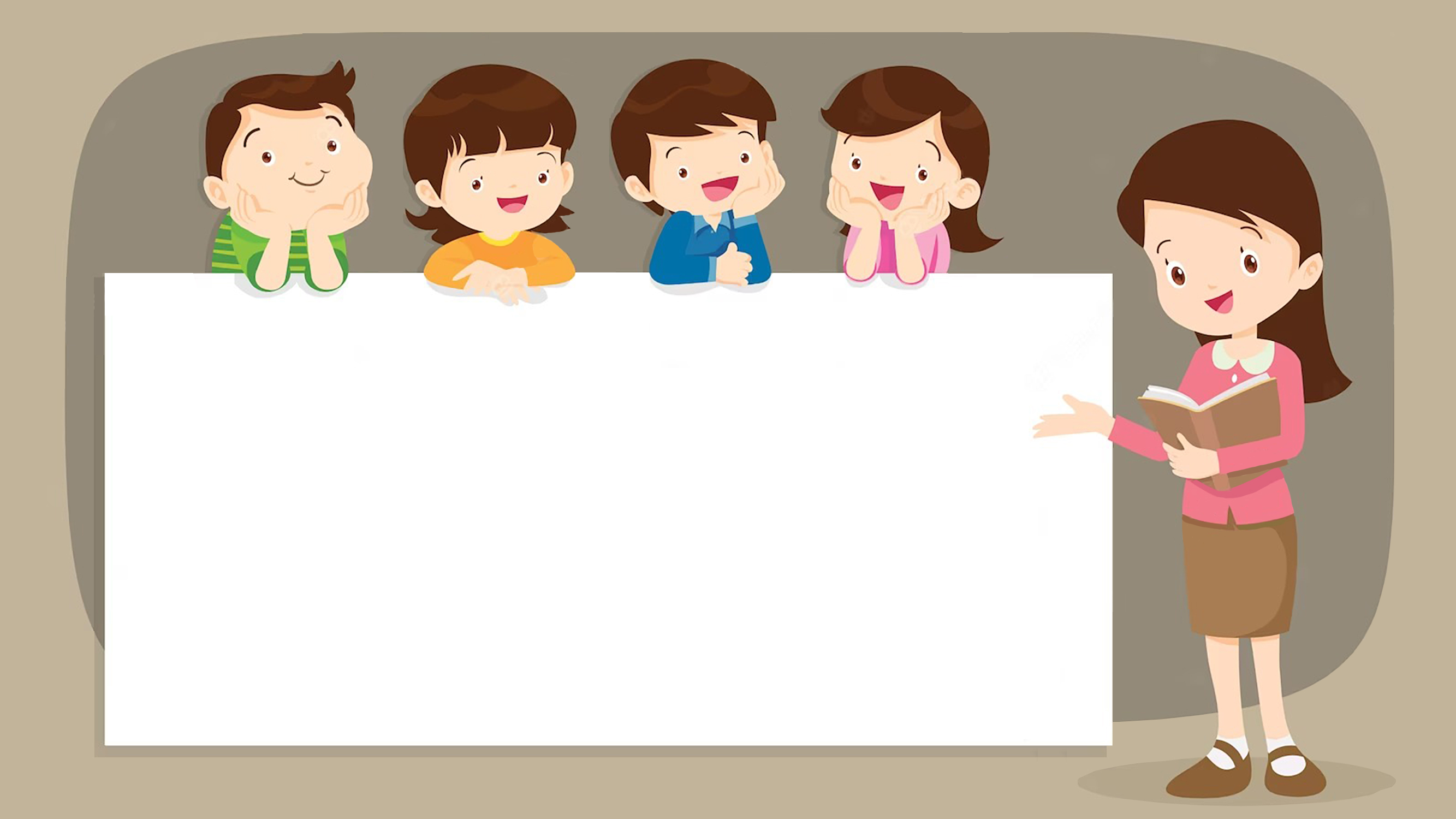 CỦNG CỐ
Trò chơi : “Đố bạn”
Làm việc theo cặp: Viết thương của phép chia hai số tự nhiên dưới dạng phân số; Viết một số tự nhiên dưới dạng phân số.
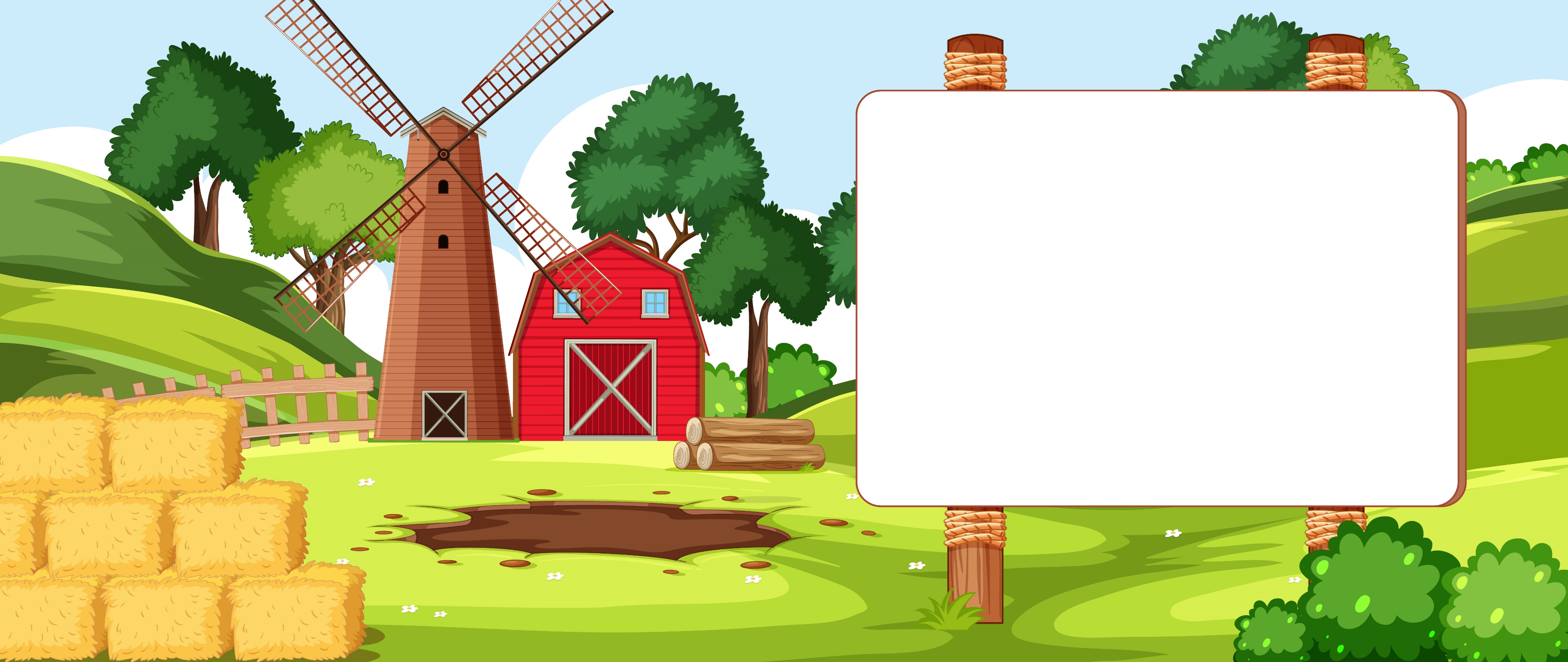 TIẾT HỌC 
KẾT THÚC